Cu(I) based delafossites as candidate materials for p-type transparent conducting oxides
05/28/10
Roy Rotstein
ITO widely used in electronic devices
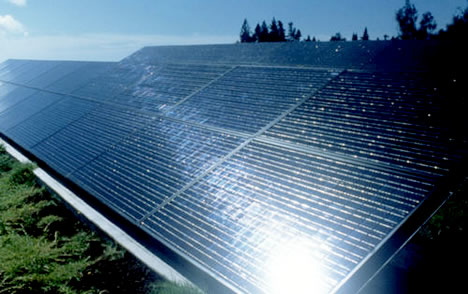 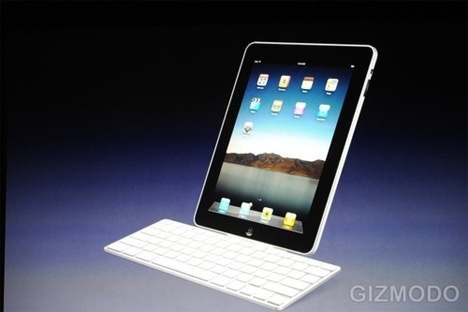 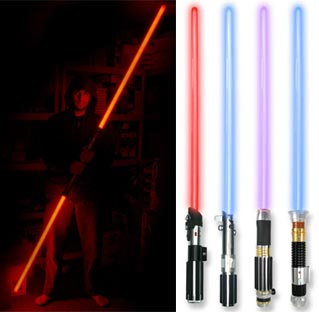 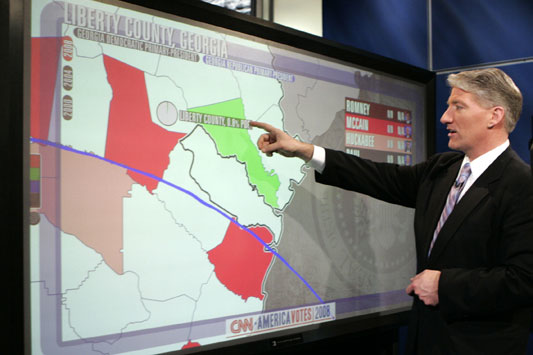 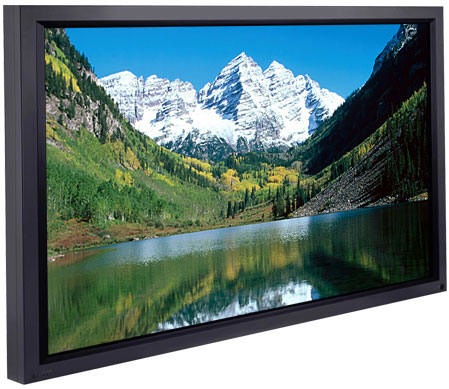 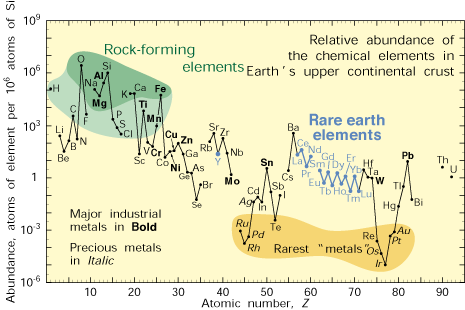 Considerations for p-type TCO
Positive charges (holes) act as charge carriers
Bandgap must be greater than 3eV to avoid absorption in the visible spectrum
Localization of upper edge of valence band to oxides results in low hole mobility
Structural characteristics of CuMO2 delafossites
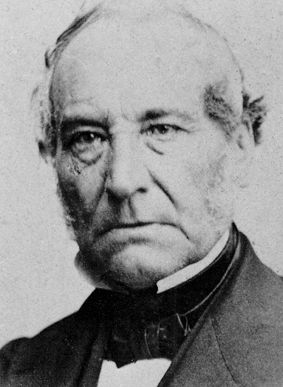 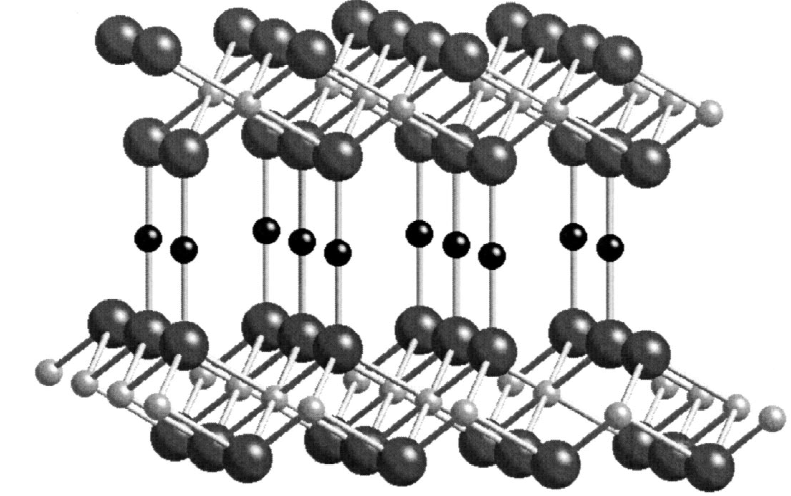 M3+
Cu(I)
oxygen
Gabriel Delafosse
Space Group:  R3m
Rational design of a p-type delafossite TCO
Covalent bonding behavior between cation and oxide helps reduce localization of 2p electrons from oxide
Cation must have a closed electronic shell
Avoid coloration from intra-atomic excitation
Energy level must be comparable to 2p electrons from oxides
CuAlO2 optically transparent
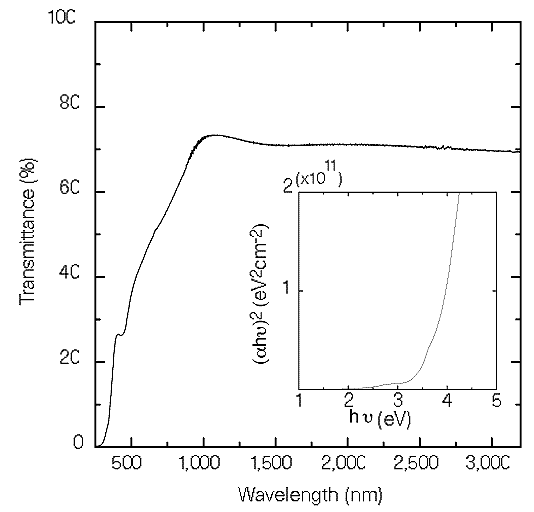 Estimated Eg = 3.5 eV

Film thickness:  500nm
Kawazoe, Hiroshi; et al. "P-type Electrical Conduction in Transparent Thin Films of CuAlO2." Nature 389 (1997): 939-42.
CuAlO2 exhibits semiconductive temperature dependence
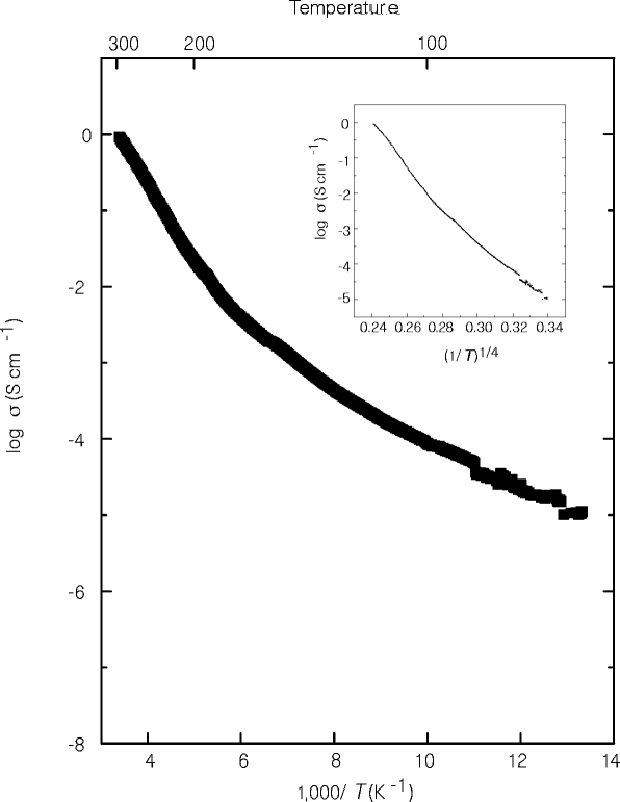 Conductivity at room temperature:  0.095 S/cm
Carrier density:  1.3 * 1017 cm-3

Hole mobility:  10.4 cm2-V1s-1 

Seebeck coefficient:  183μVK-1
Doping with divalent cations increases conductivity
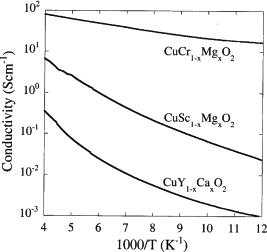 Film Thickness:  250nm



Conductivity at 
room temperature: 200 S cm-1
Nagarajan, R., A. D. Draeseke, A. W. Sleight, and J. Tate. "P-type Conductivity in CuCr1-xMgxO2 Films and Powders." Journal of Applied Physics 89.12 (2001): 8022-025.
Annealing at 900°C increases transparency but reduces conductivity
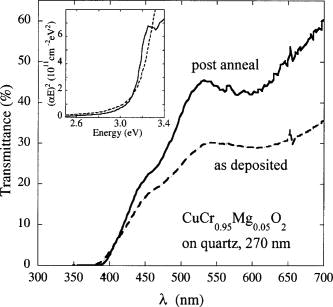 Pre-annealing:  200 S cm-1
Post-annealing:  1 S cm-1
Conclusions
Cu(I) based delafossites are the leading candidate materials for p-type TCO
Origin of p-type behavior unkown for undoped compounds
Tradeoff between transparency and conductivity in doped compounds